고반복율 컴팩트 플라즈마 기반 방사광원 
개발을 위한 캐필러리 구조 최적화

2024.12.19 

 Junyeong Jeong, Inhyuk Nam, Min Sup Hur, Moses Chung
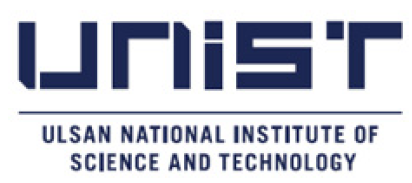 1
Research start from
Segmented capillary and Tapered plasma density
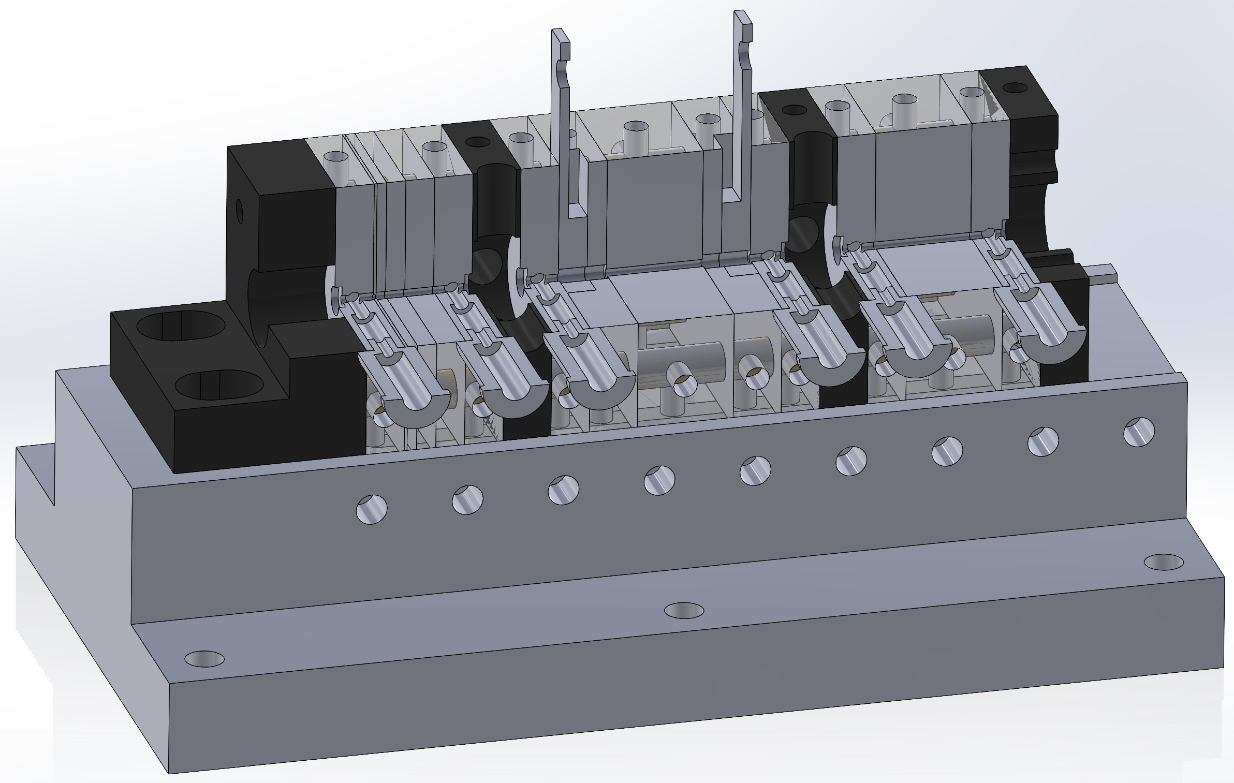 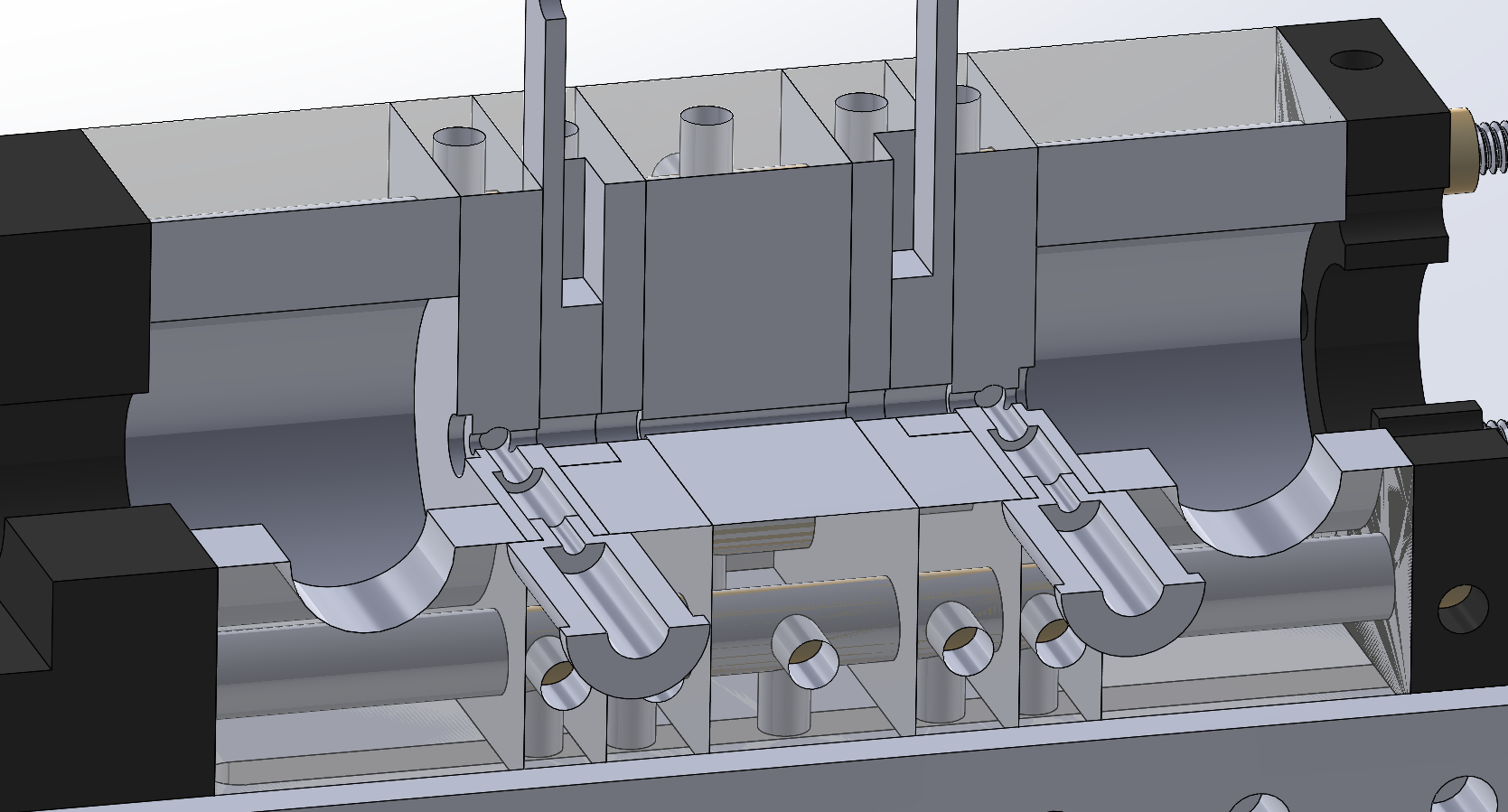 |  ELEP  |
2
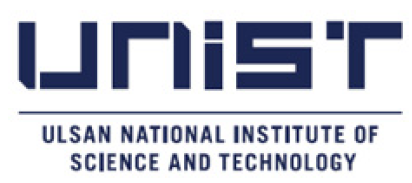 Research start from
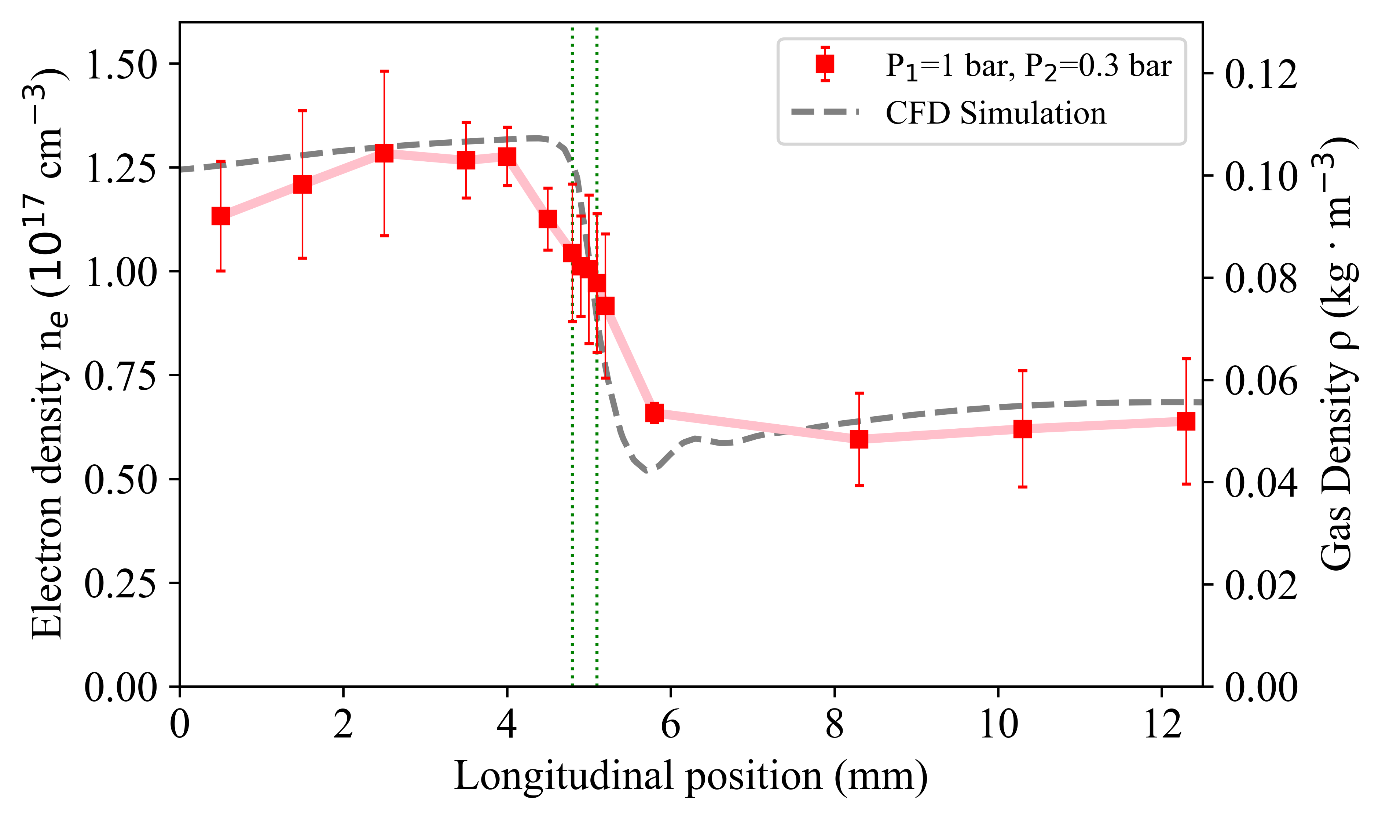 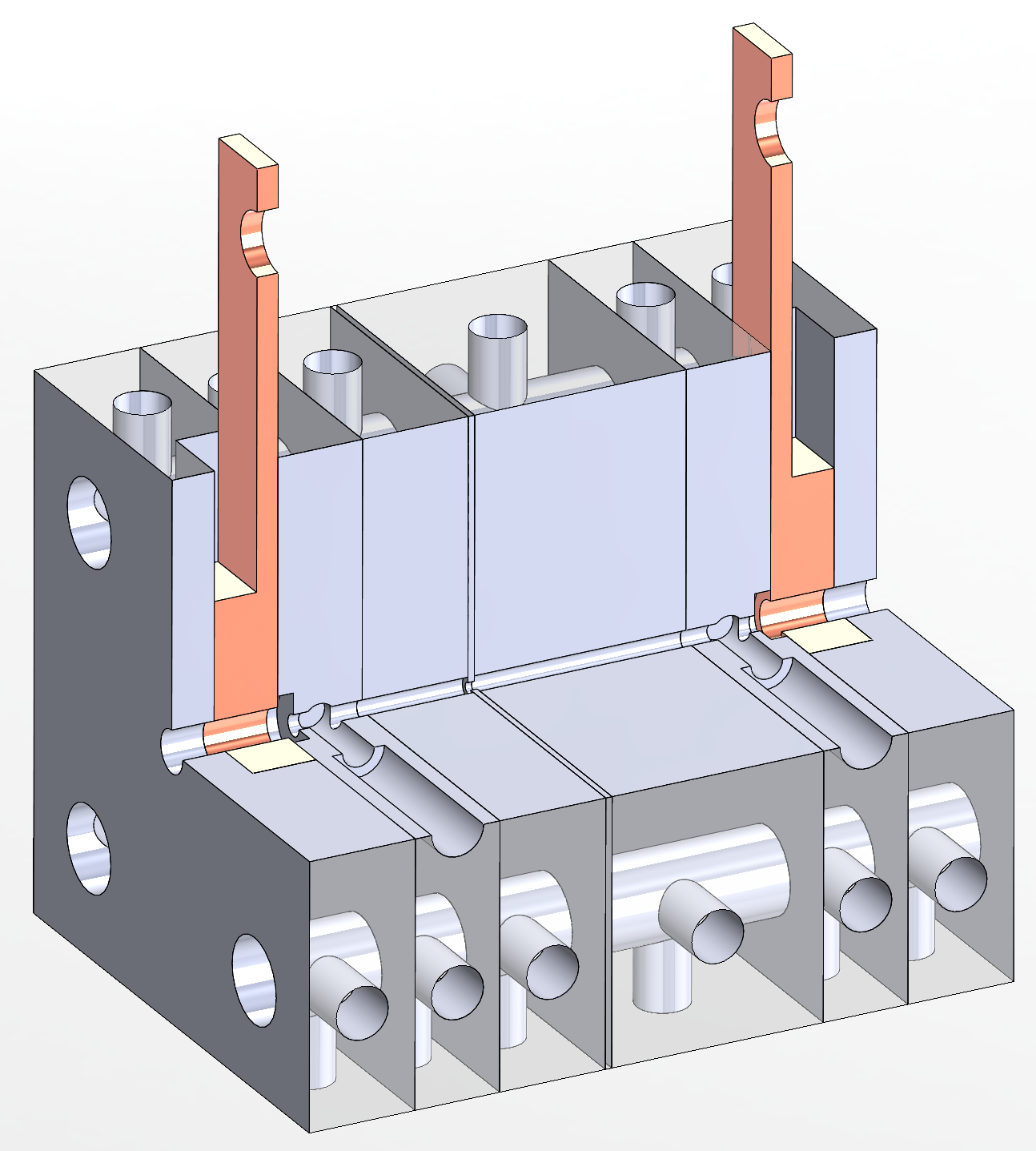 Segmented capillary and Tapered plasma density
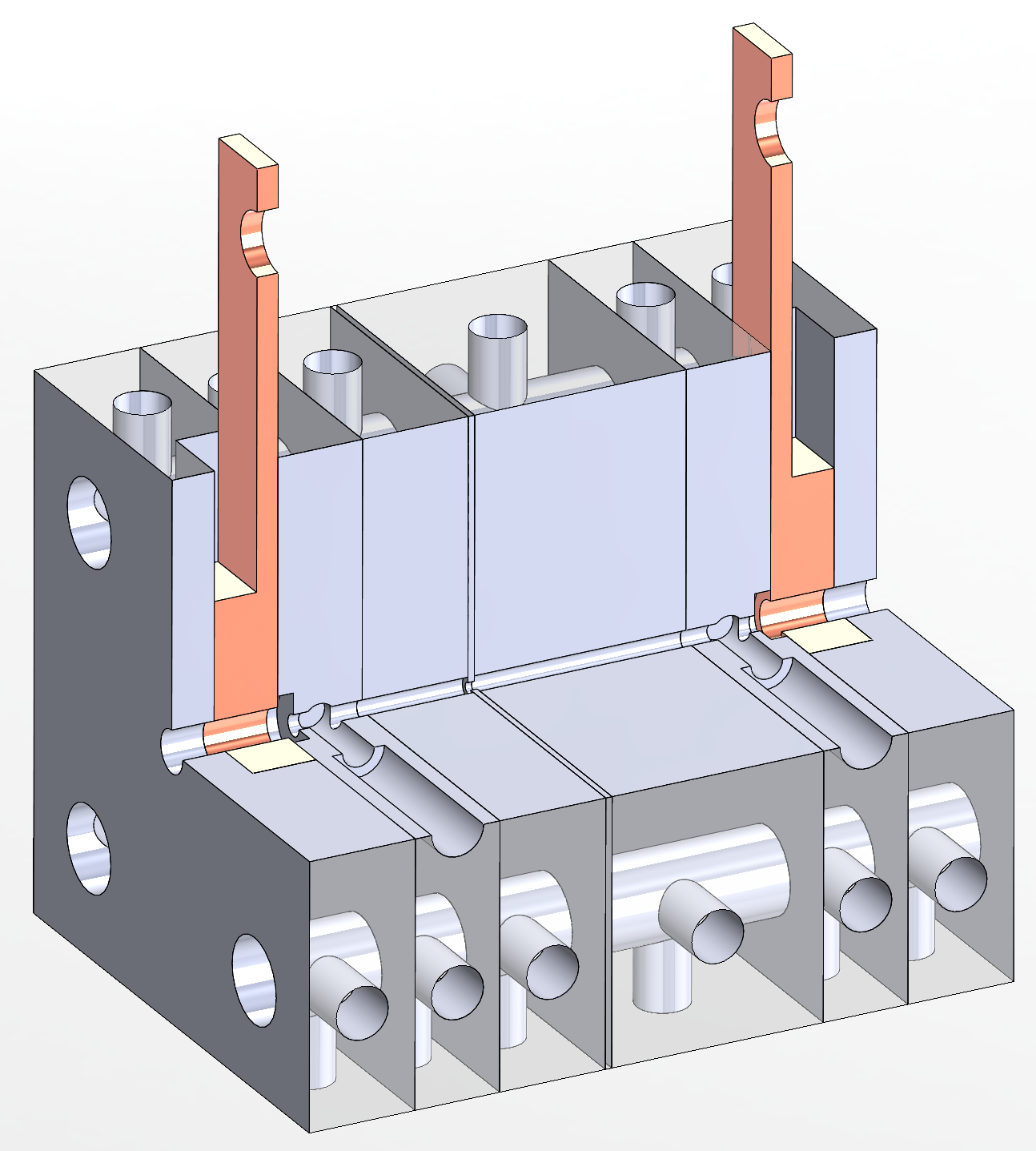 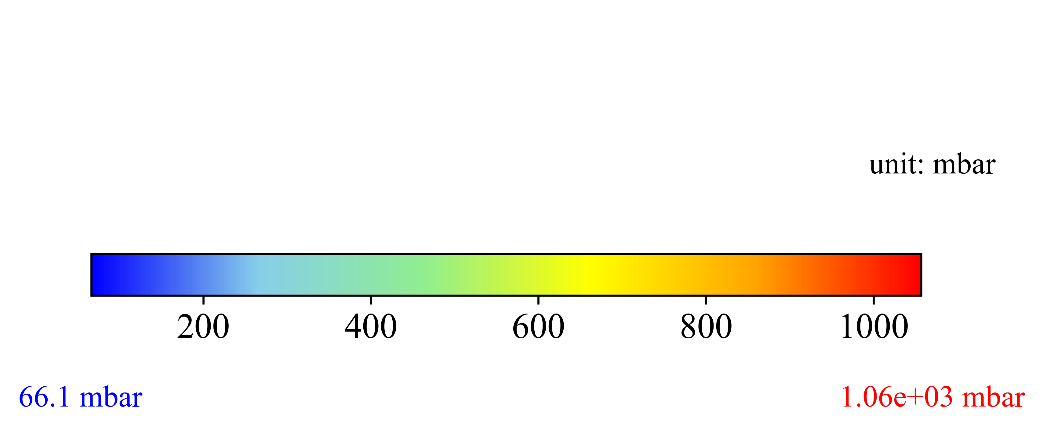 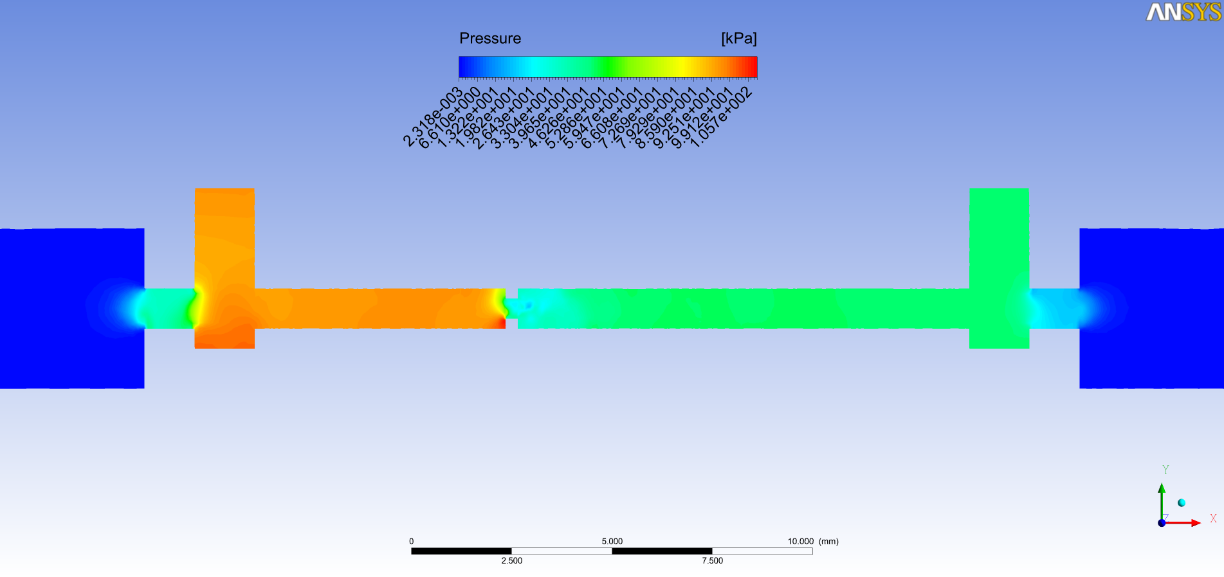 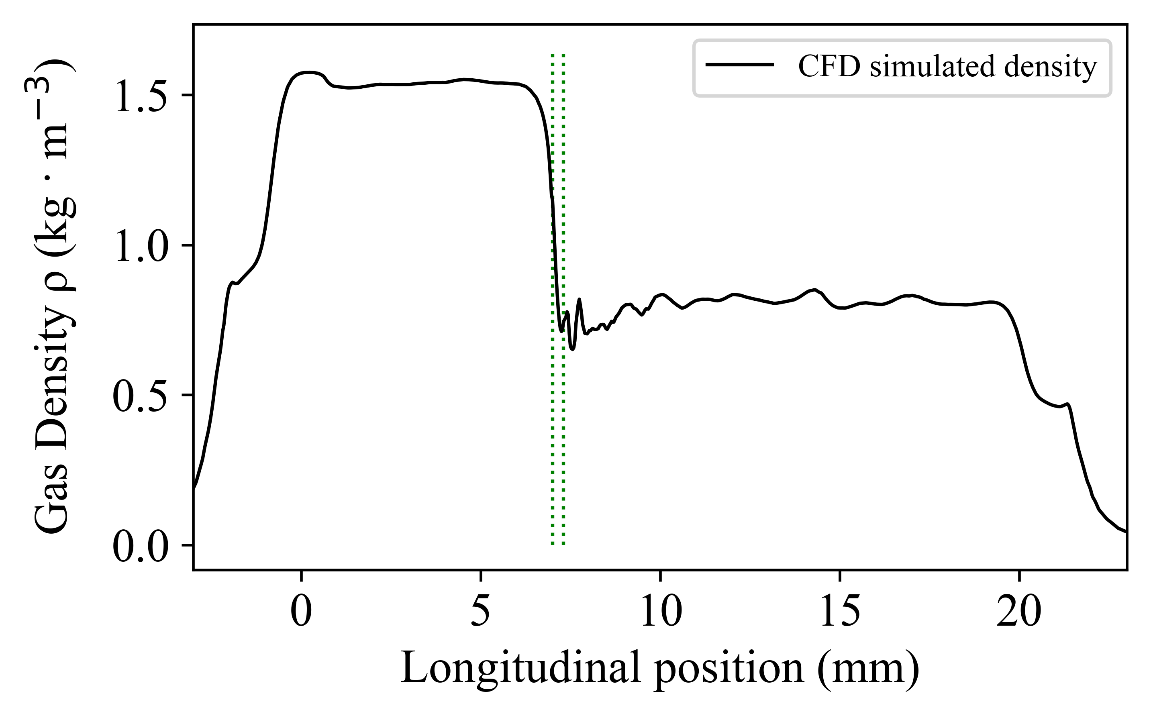 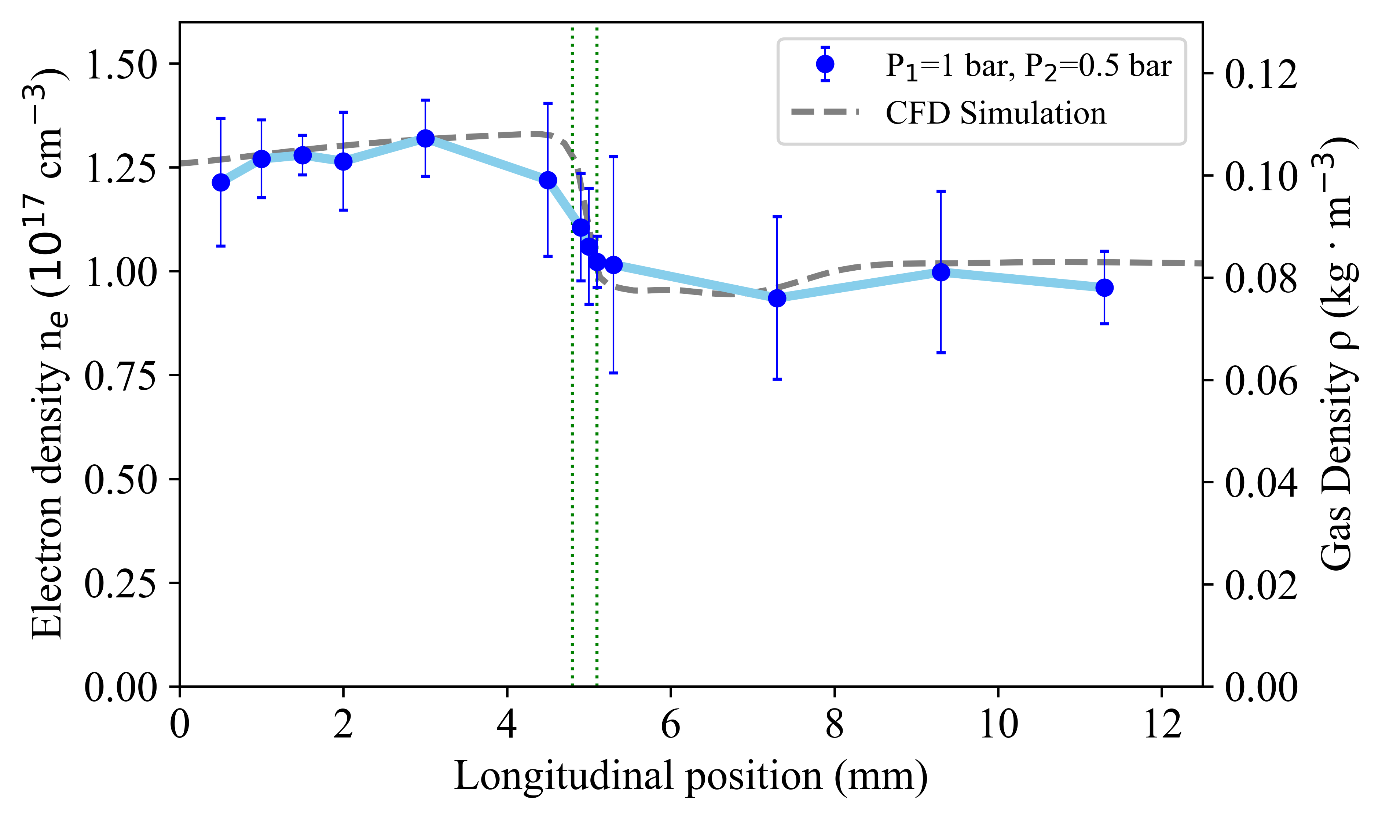 |  ELEP  |
3
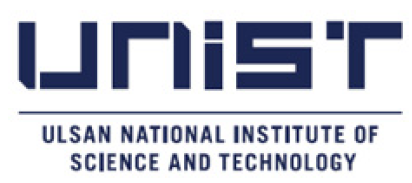 Tapered density for what?
|  ELEP  |
4
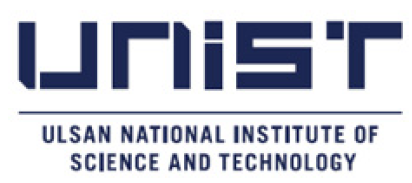 Follow-up Research
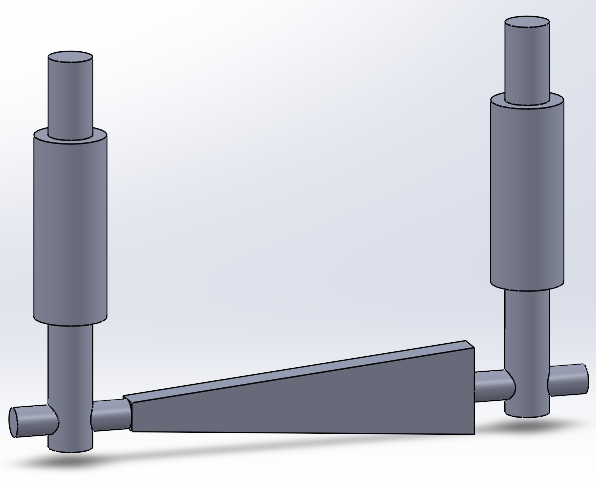 Design other modules for special purpose
Continuous gas flow
Differential pumping with Cavity module

Different sort of tapered density
Capillary radius variation
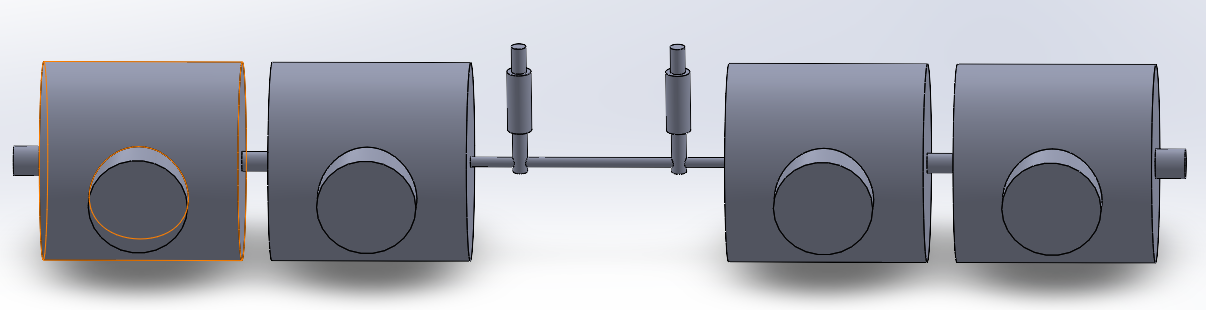 |  ELEP  |
5
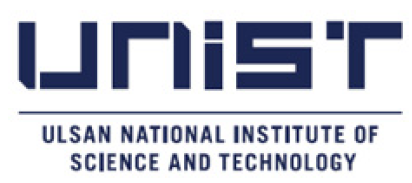 Follow-up Research
Plan
Good
Bad
Bad
Done
Succeed!
Good
|  ELEP  |
6
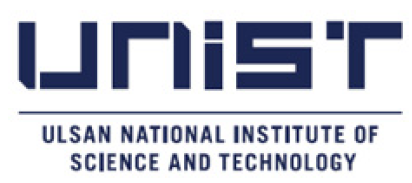 Chamber example
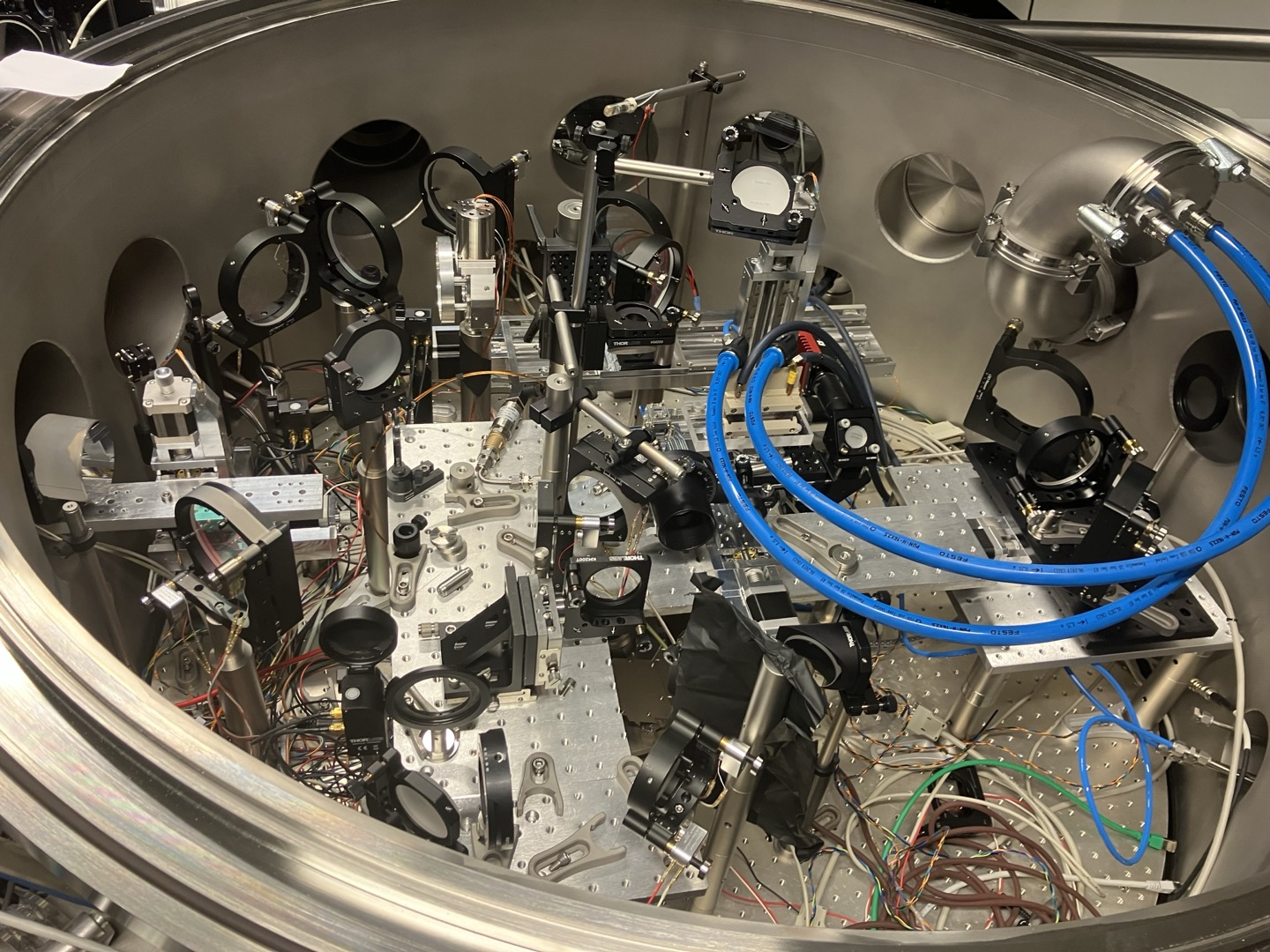 DESY Hamburg, MPL group

Gas jet + Capillary source

Differential pumping around capillary source
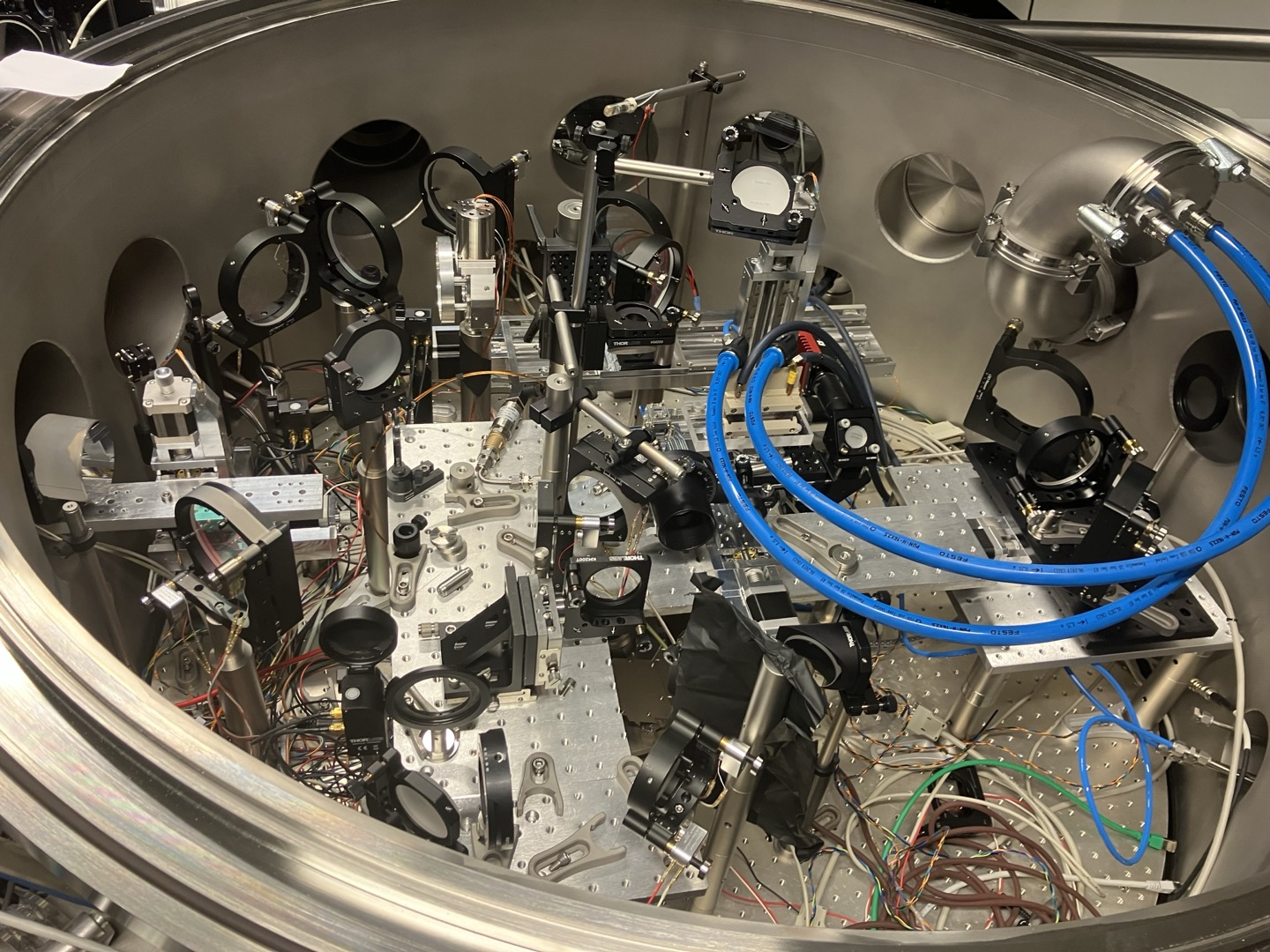 7
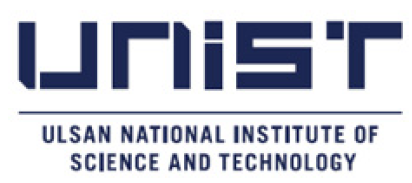 CFD(MolFlow)
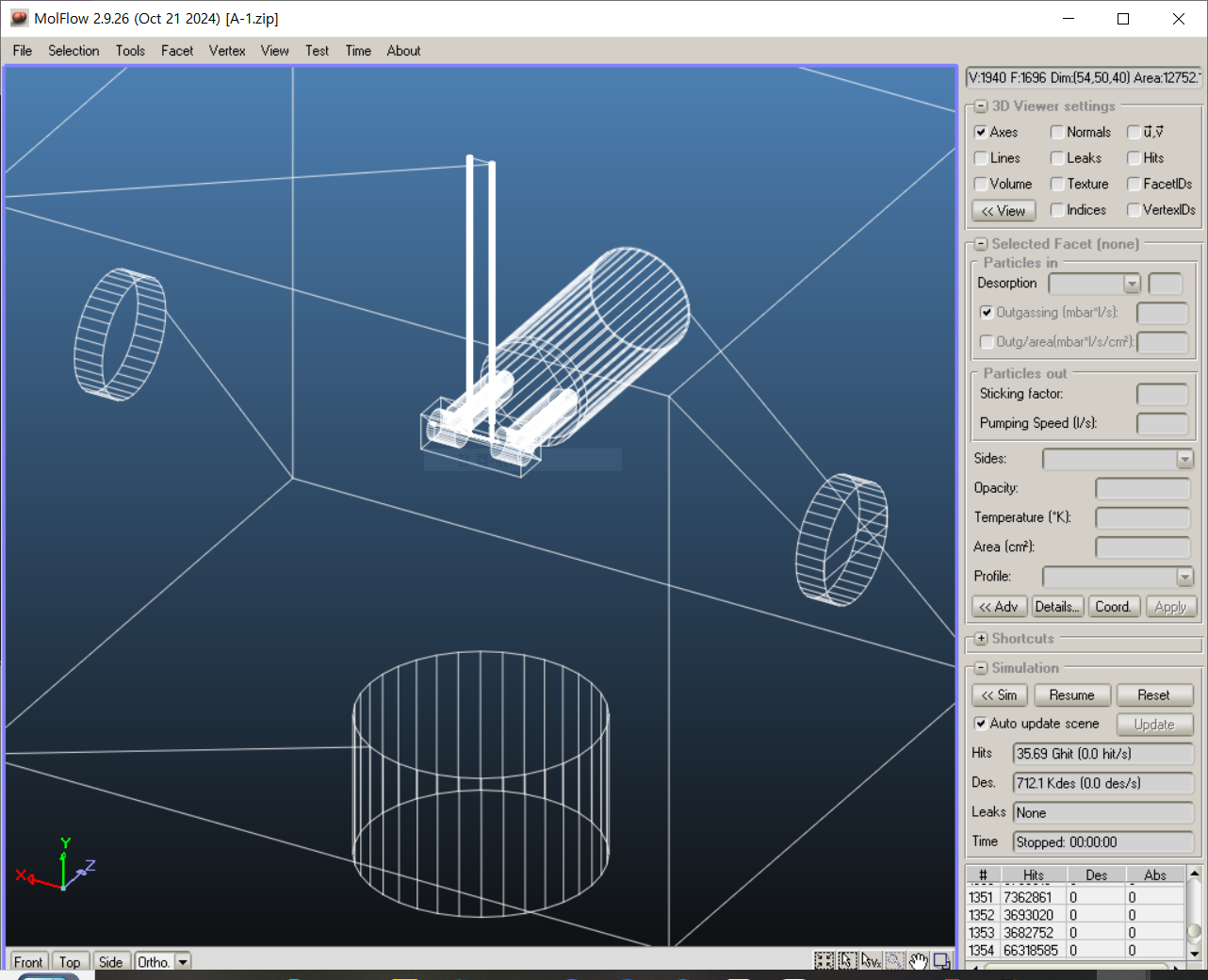 Test-particle Monte-Carlo simulators for ultra-high-vacuum and synchrotron radiation, developed at CERN

Start from simple cube chamber

Structure dimension
Chamber: 500*400*400
Capillary: 20mm length, 2 inlets
Main pump below (DN 100 CF)
Beam path (DN 40 CF)
8
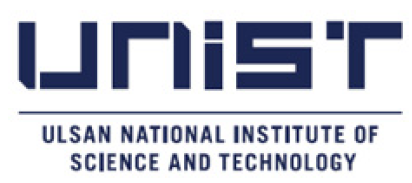 CFD(MolFlow)
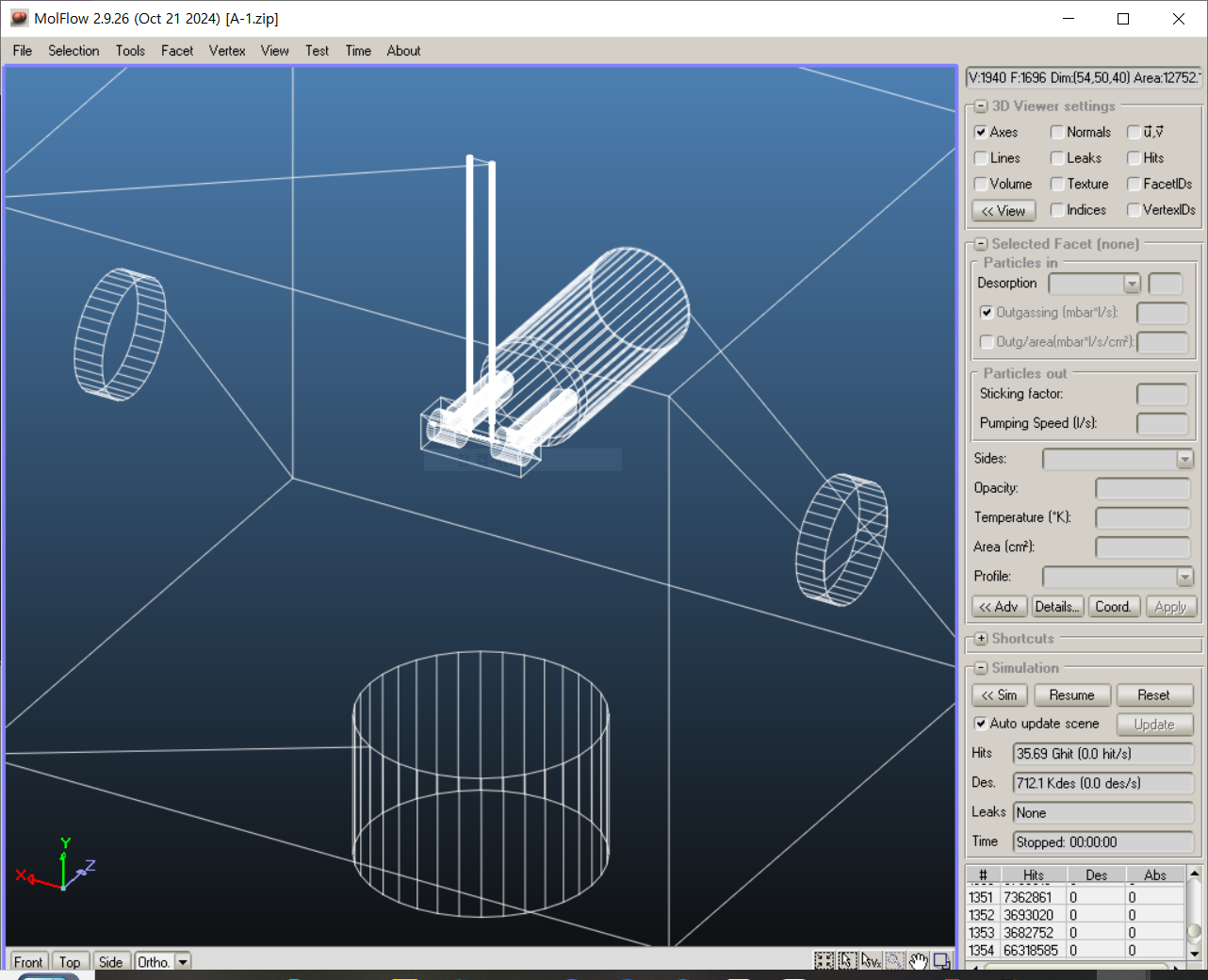 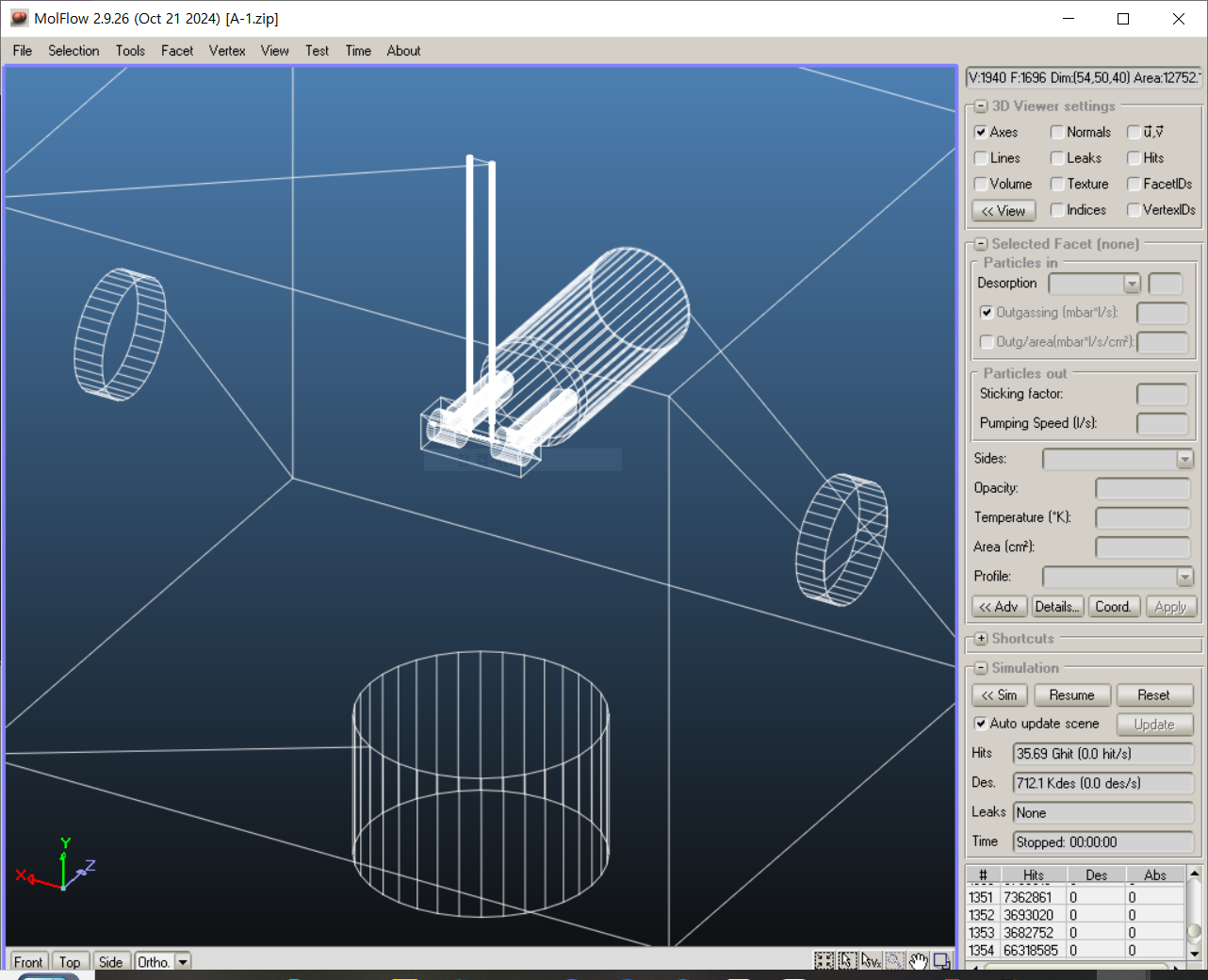 9
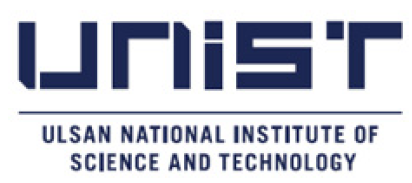 Continuous gas flow [A]
Differential pumping
Without (0)

Pumping from side cavity module
One module (1)
Two modules (2)
Side pump – pumping speed
70 L/s (1)
0 – Only with structure (3) 
350 L/s (4)
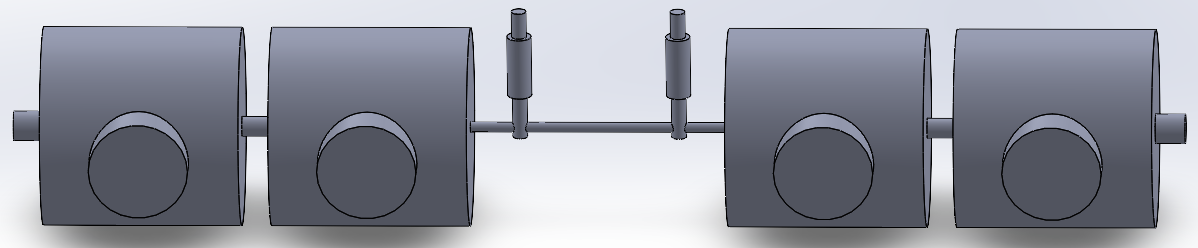 |  ELEP  |
10
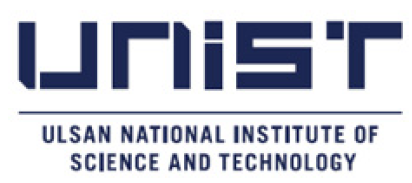 A-0 (capillary only)
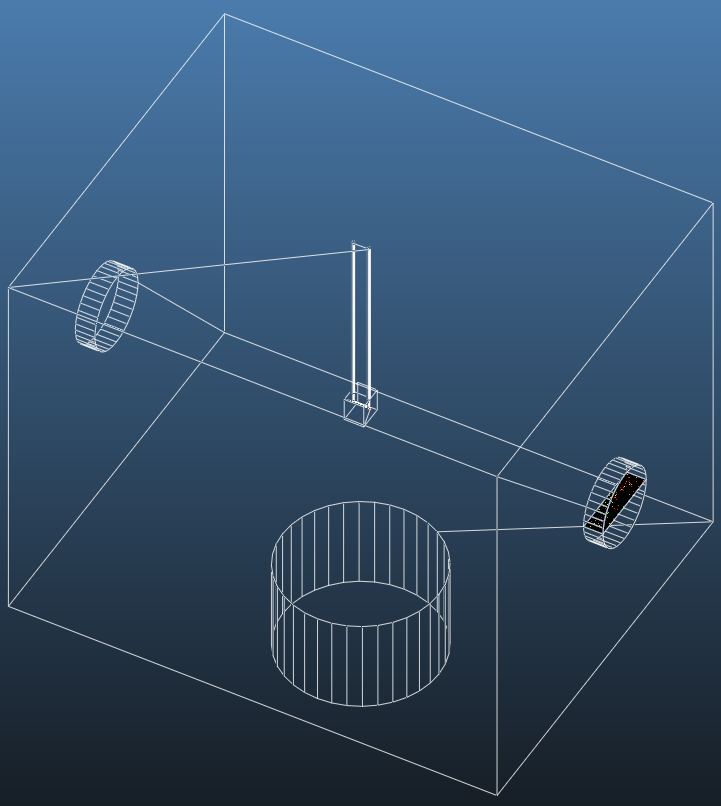 Outgassing parameter at the chamber feedthrough
Cosine, 15 mbar*L/s

Pressure inside the capillary
150 mbar


Pressure at the wall(beam path direction)
4.7E-2 mbar
|  ELEP  |
11
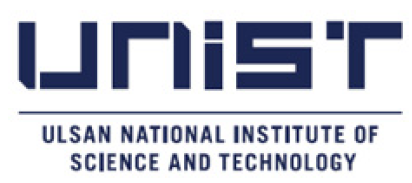 A-1 single cavity module
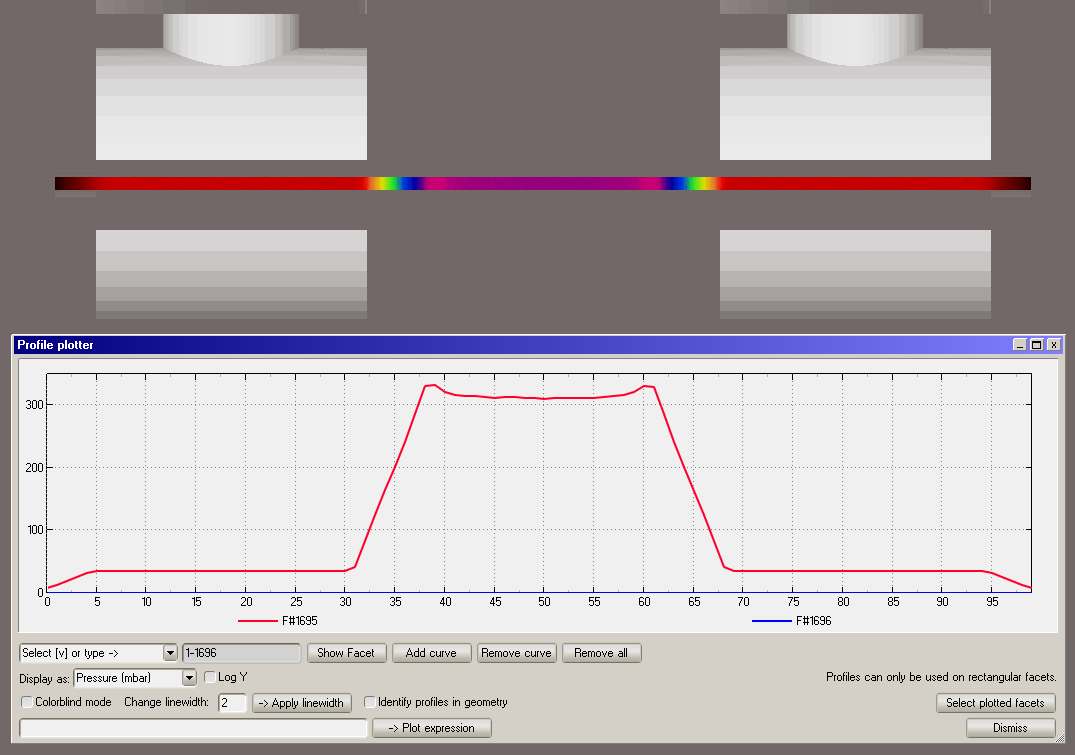 Pressure inside the capillary
320 mbar
1st cavity module
30 mbar

Pressure at the wall(beam path direction)
1.54E-2 mbar
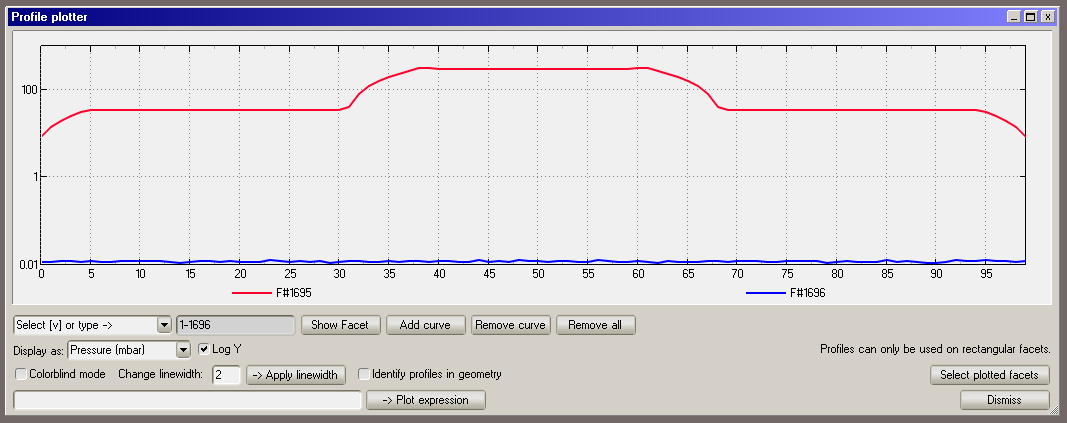 |  ELEP  |
12
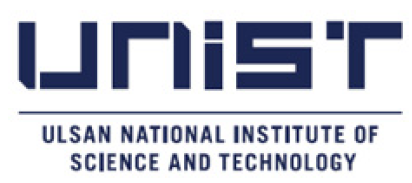 A-1 Pressure normalization
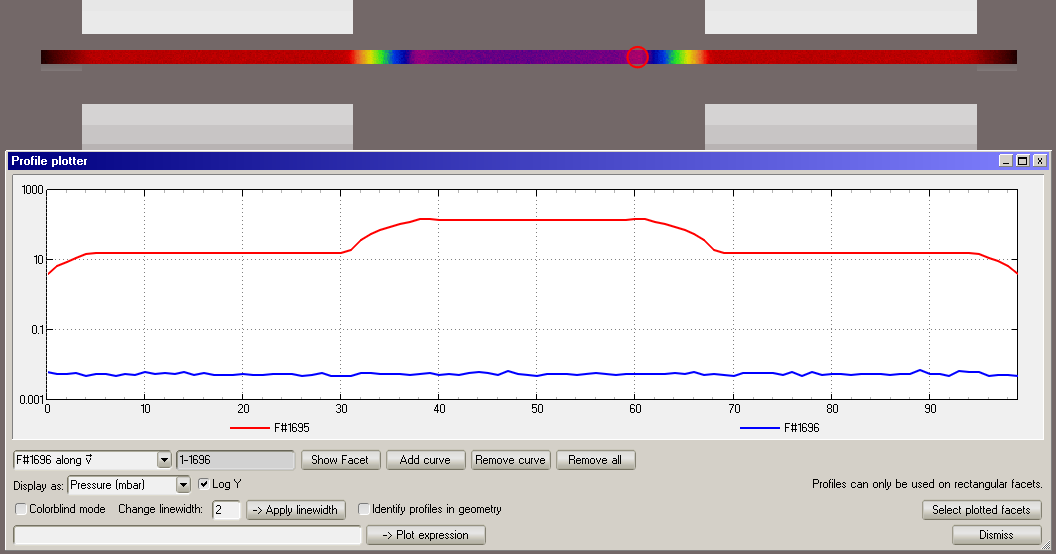 Fit the capillary pressure to 150 mbar
1st cavity pressure 15 mbar
Wall pressure 6.25E-3 mbar
|  ELEP  |
13
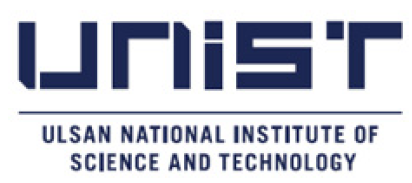 A-2 double cavity module
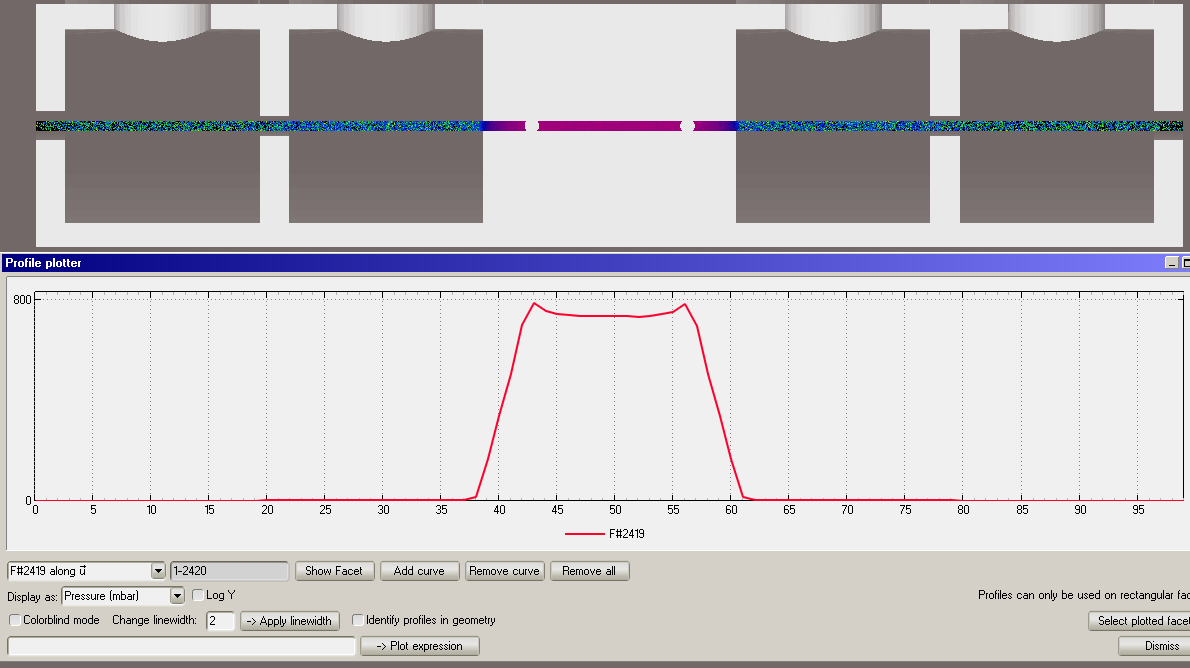 Pressure inside the capillary
740 mbar
1st cavity pressure 11 mbar
2nd cavity pressure 6 mbar


Pressure at the wall(beam path direction)
1.51E-3 mbar
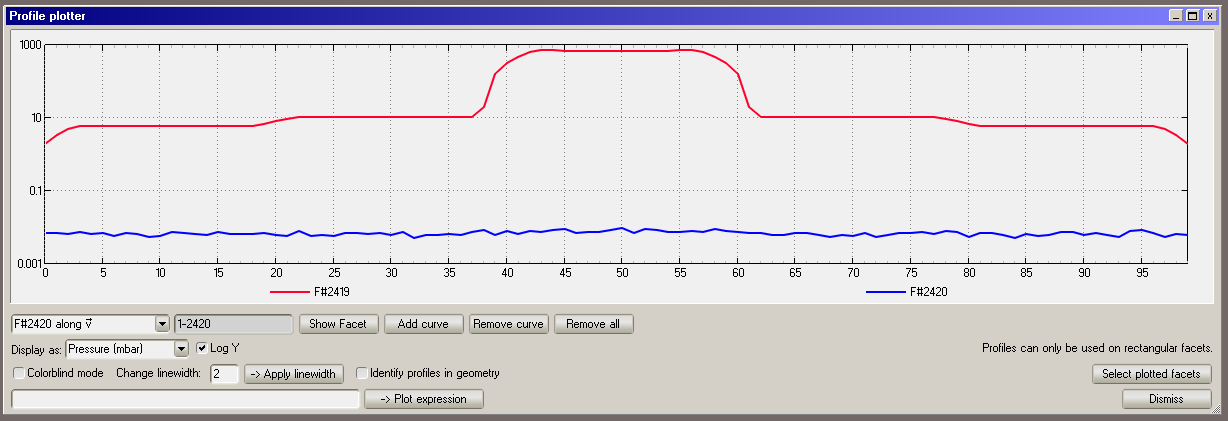 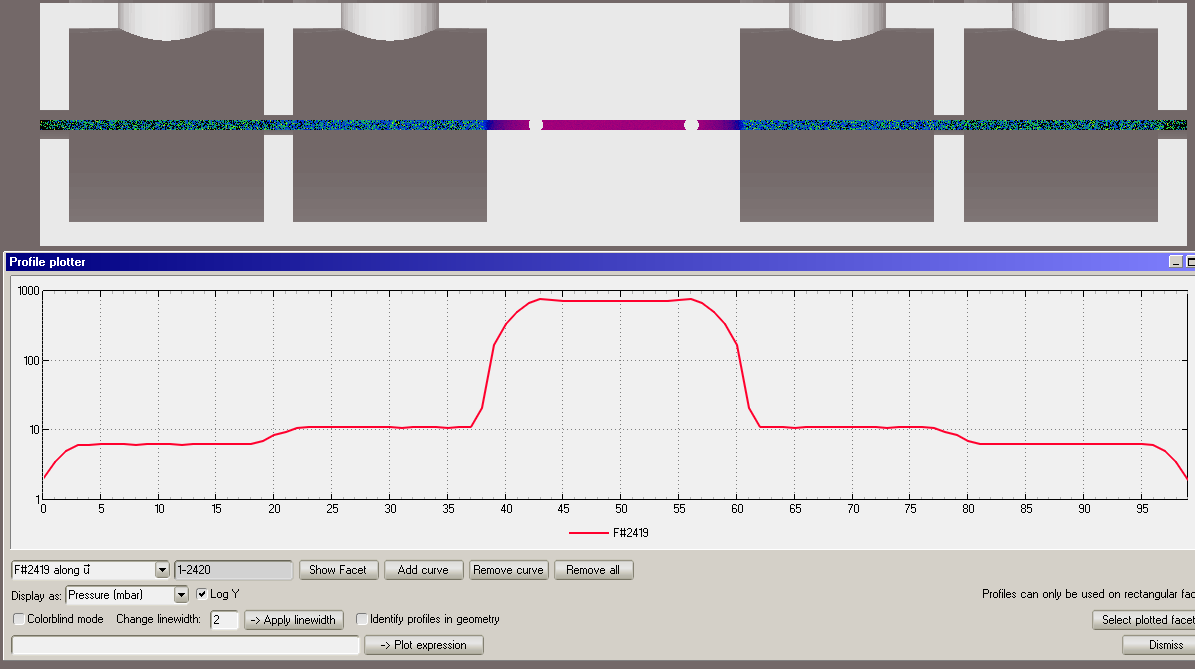 |  ELEP  |
14
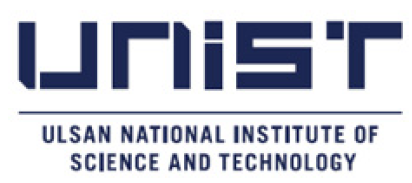 A-2 Pressure normalization
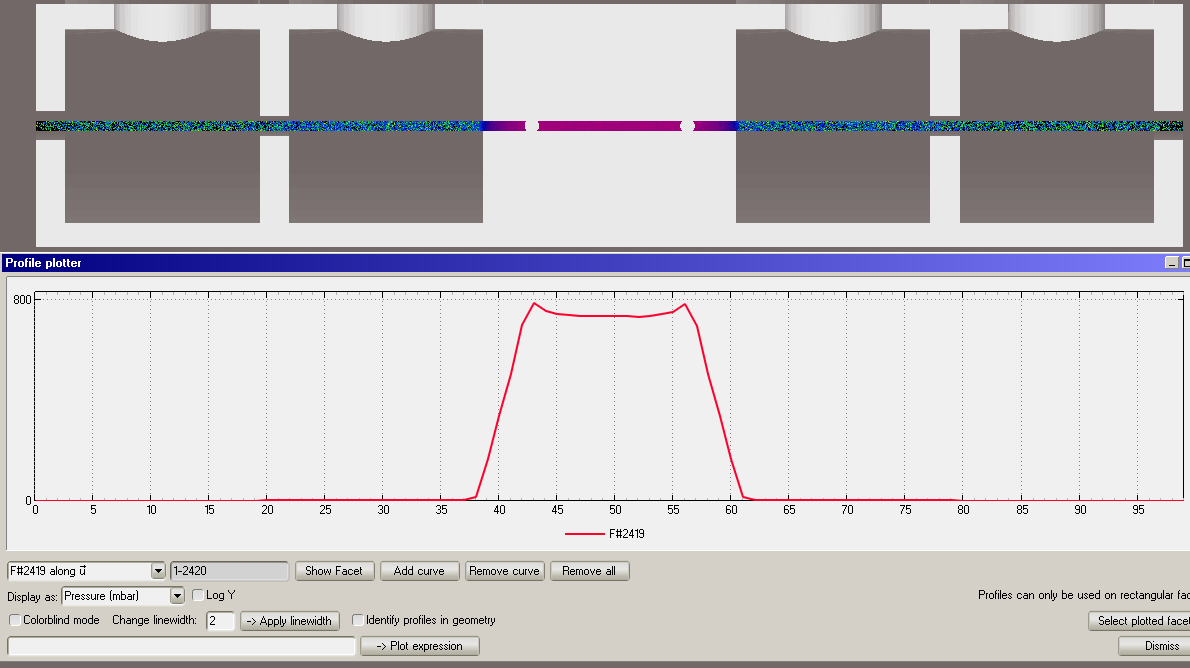 Fit the capillary pressure to 150 mbar
1st cavity pressure 2.3 mbar
2nd cavity pressure 1.25 mbar

Wall pressure 1.01E-2 mbar
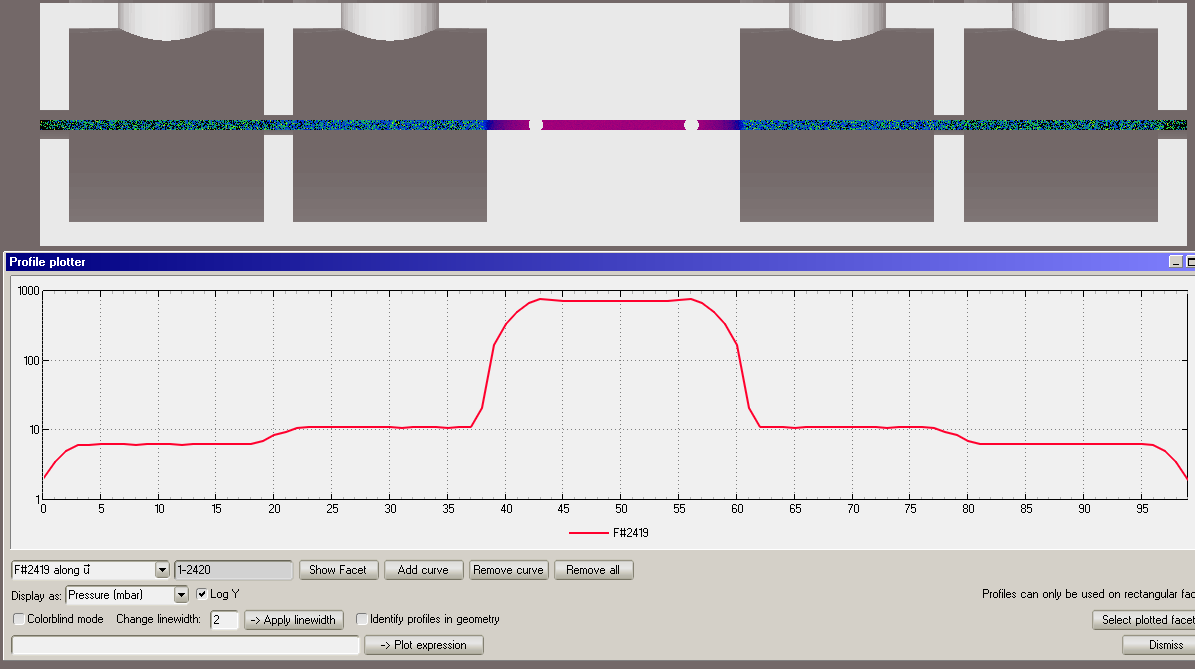 |  ELEP  |
15
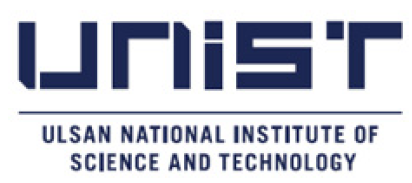 Pump speed (Side)
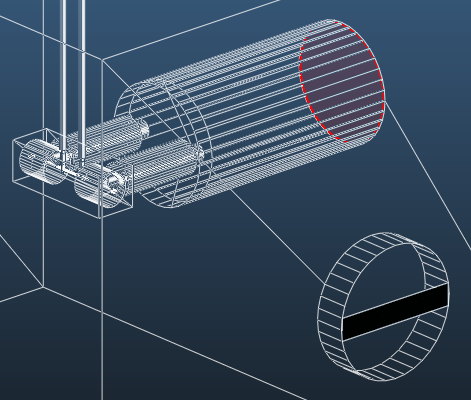 Side pump speed (single cavity)
Capillary / Wall Pressure
0L/s
340 mbar / 3.14E-2 mbar
70L/s(A-1)
320 mbar / 1.24E-2 mbar
140L/s
300 mbar / 5.16E-3 mbar
210L/s
280 mbar / 2.5E-3 mbar
350L/s
260 mbar / 1.25E-3 mbar
|  ELEP  |
16
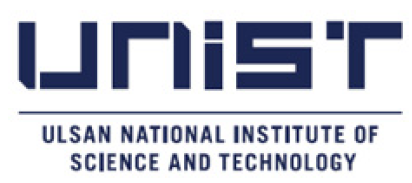 Pump speed (Main)
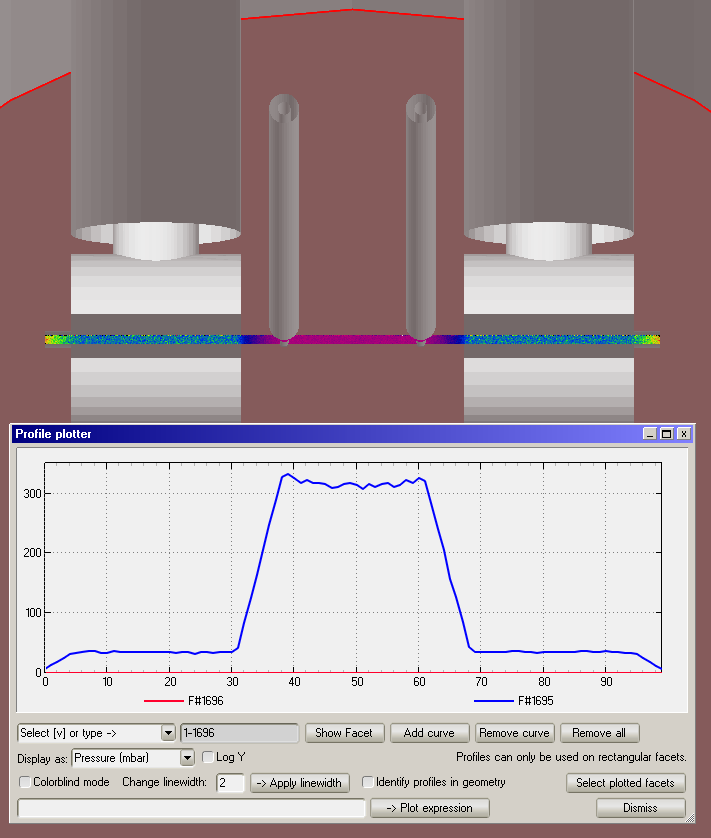 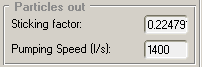 Main pump speed (double cavity)
Capillary / Wall Pressure
700L/s
320 mbar / 1.44E-2 mbar
1400L/s
310 mbar / 4.3E-3 mbar
2100L/s
310 mbar / 1.01E-3 mbar
|  ELEP  |
17
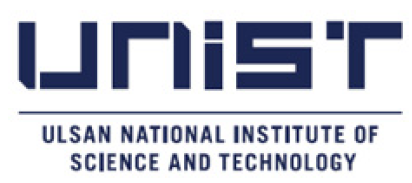 Result [A]
Cavity module
Reduce main pump effect to the capillary pressure (rising)
Structure itself affects the wall pressure

Side pump
Very effective to reduce wall pressure
Only few effect about capillary pressure

Main pump
Effective to reduce wall pressure, but not much as side pump
Almost zero-effect about capillary pressure

To reach the target pressure(<1E-4 mbar)
Use strong side pump (main  too expensive)
Add more cavity module
|  ELEP  |
18
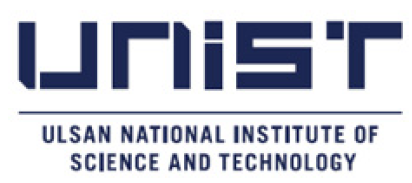 Tapered density [B]/[C]
ne
ne
ne
Tapered plasma density to increase electron energy by phased locked LWFA
ne
Down gradient plasma density for controlled injection 

   - High quality electron beam 
   - Narrow energy spread electron beam
x
x
x
x
W. Rittershofer, et. al.  Phys. Plasmas 17, 063104 (2010)
M.S Hur, et. al. Phys. Plasmas 18, 033102 (2011)
M.S Kim, et. al. Appl. Phys. Lett. 102, 204103 (2013)
H. Suk, et. al. Phys. Rev. Lett. 86 1011 (2001)
E. Guillaume, et. al. Phys. Rev. Lett. 115, 155002 (2015) – shock front in gas jet 
 J. Kim et al. JINST 14 C12015 (2019) – down gradient in capillary gas-cell
Done
Target [C]
Target [B]
Done
Long up-ramp density plasma  to enhance electron beam energy
Variable acceleration length to optimize beam quality according to the dephasing/depletion length
C. Aniculaesei et al. Sci. Rep. 9, 11249 (2019)
Inhyuk Nam et al.  Phys. Scr. 99 015603 (2024)
A.E. Hussein et al. Sci. Rep. 9, 3249 (2019)
|  ELEP  |
19
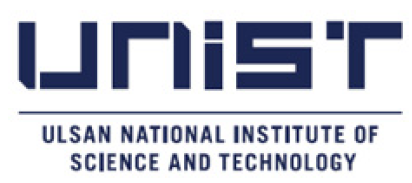 Slope on the center [B]
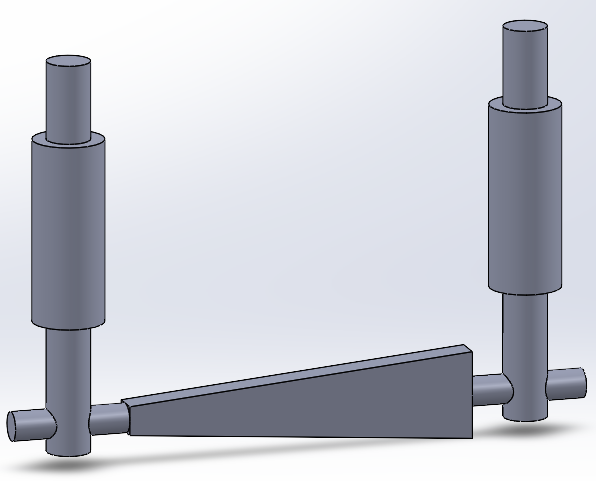 Slope structure (12mm)
Linear plate(1)
Exponential plate (2)
Linear cone (3)
Exponential cone (4)

Inlet pressure 1:3
Left side: 5 mbar*L/s
Right side: 15 mbar*L/s

Without Differential pump
ne
x
|  ELEP  |
20
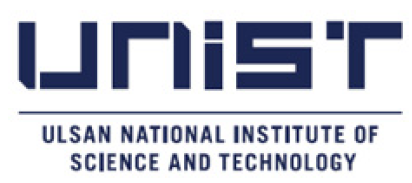 Result [B]
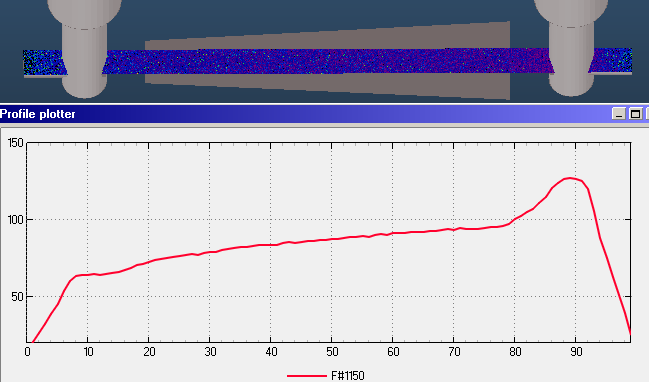 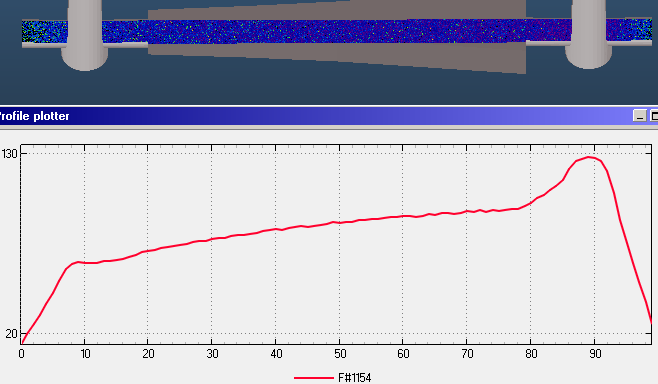 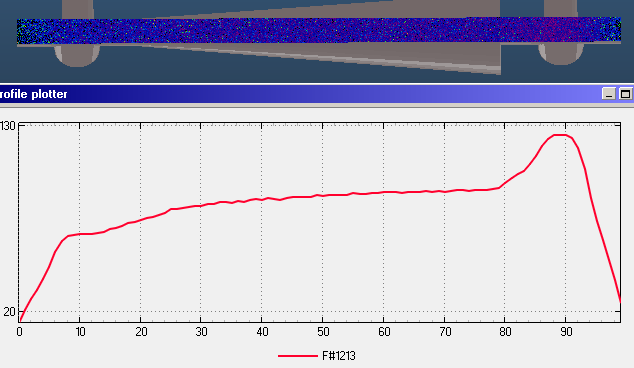 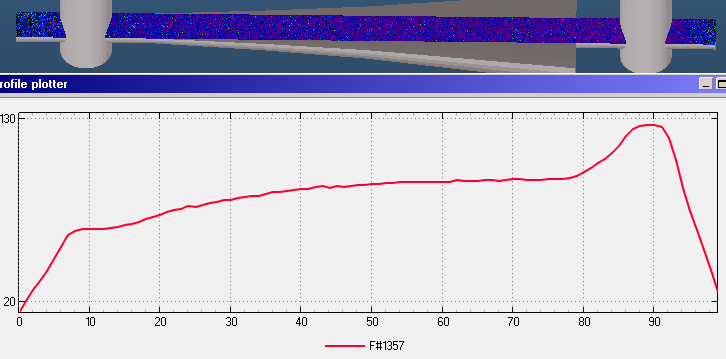 |  ELEP  |
21
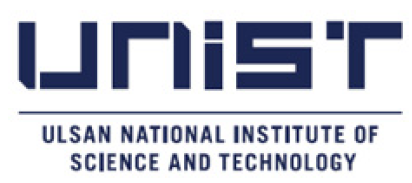 Plot
|  ELEP  |
22
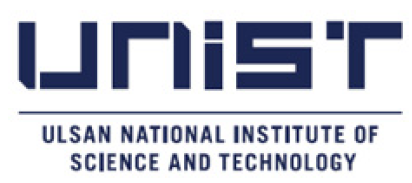 Modifying the design [B]
Plate makes more linear slope, compared to cone

Path between inlet and center structure makes different slope with center
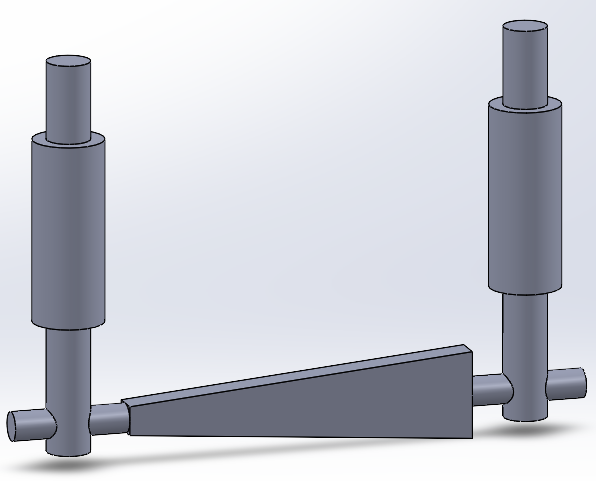 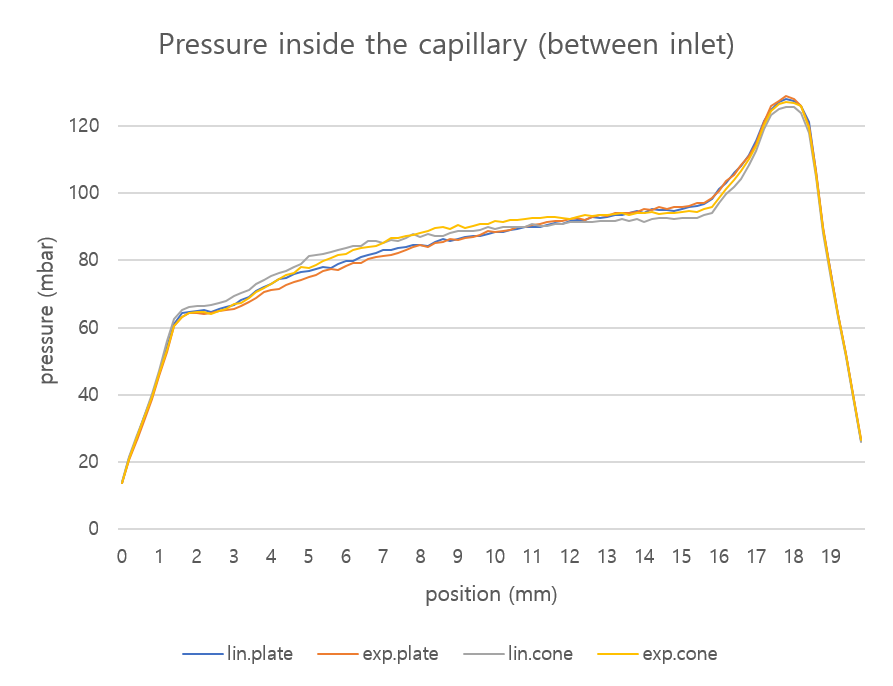 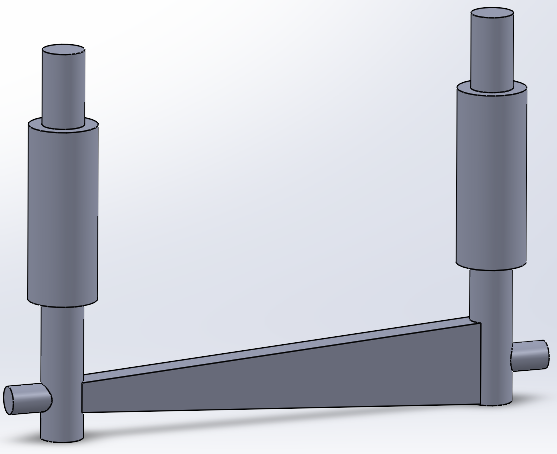 |  ELEP  |
23
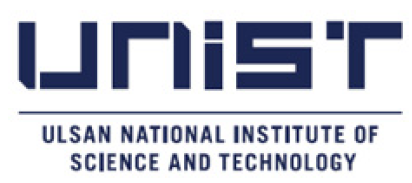 Result [B]
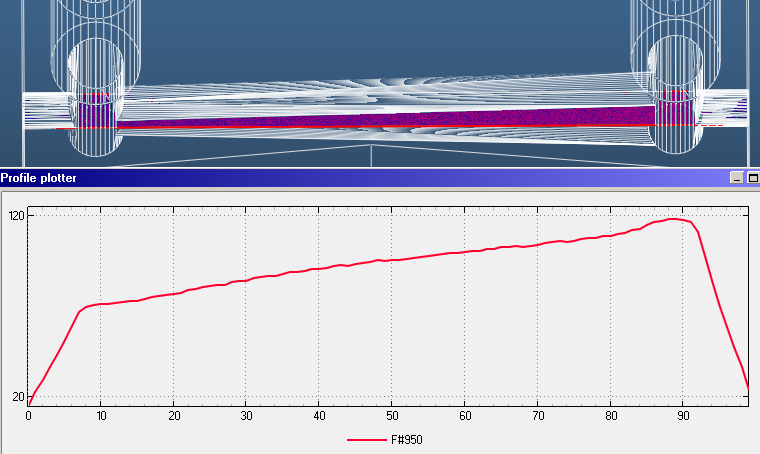 |  ELEP  |
24
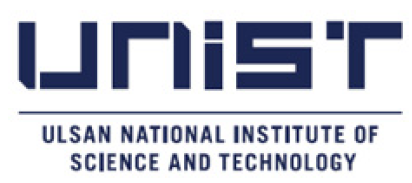 Outlet Design [C]
Outlet modifying
Longer cylinder
Cone
Wider cylinder
ne
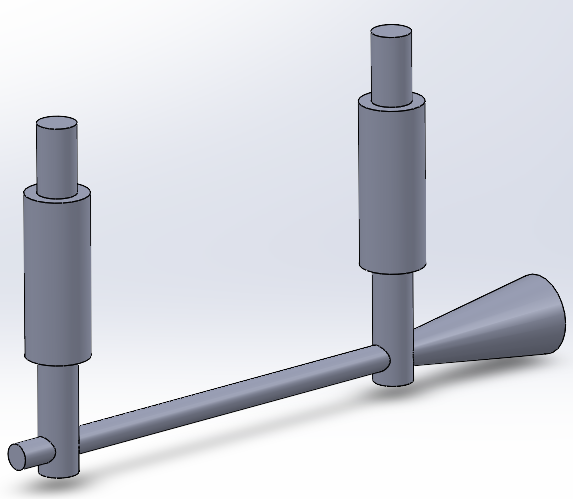 x
|  ELEP  |
25
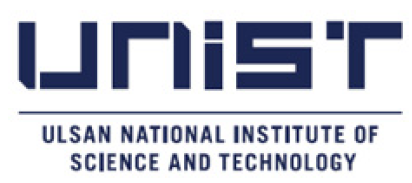 Longer outlet
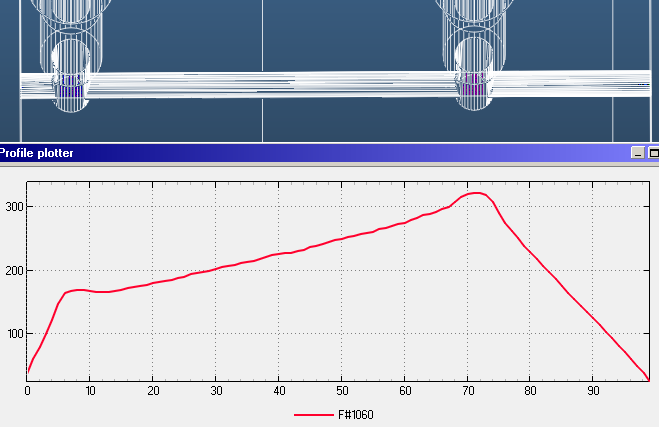 Linear slope on the right outlet side
Long path makes pressure rising on the right inlet side

But it can be used for [B] cases

 Let’s make wide outlet  Cone
|  ELEP  |
26
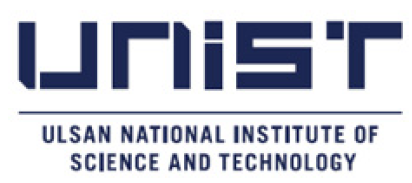 Cone outlet
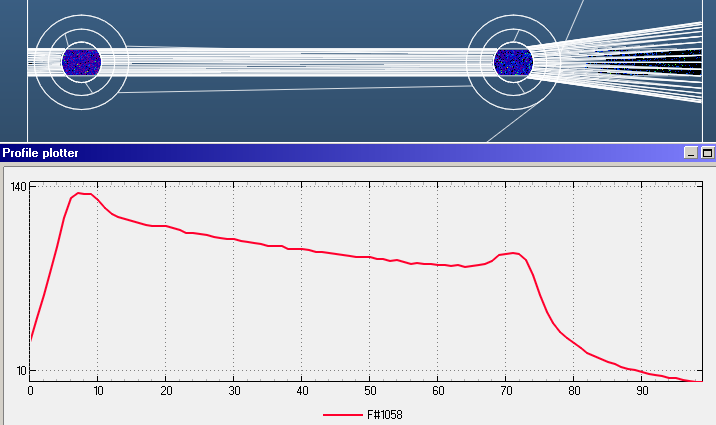 Cone makes exponential slope
Pressure on the right inlet side is decreased too much

 Increasing right inlet pressure and change the cone to wider cylinder
|  ELEP  |
27
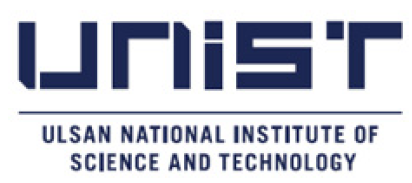 Wider cylinder
Inlet outgassing parameter:
L: 15 mbar*L/s
R: 35 mbar*L/s

Can make linear slope
Center pressure is flat, except for the inlet position
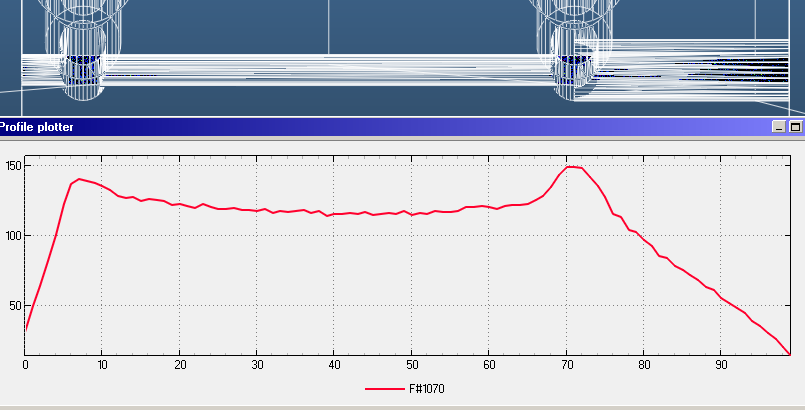 |  ELEP  |
28
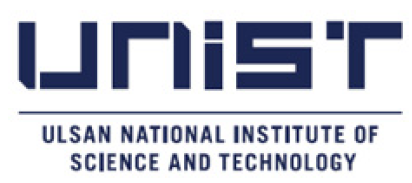 Conclusion [C]
ne
Longer/Wider outlet with inlet pressure control can make Longer linear slope
Long outlet  Long slope + Pressure increasing 
Wide outlet  Long slope + Pressure decreasing
ex) Long outlet with inlet outgassing parameter (L:15, R:6)
x
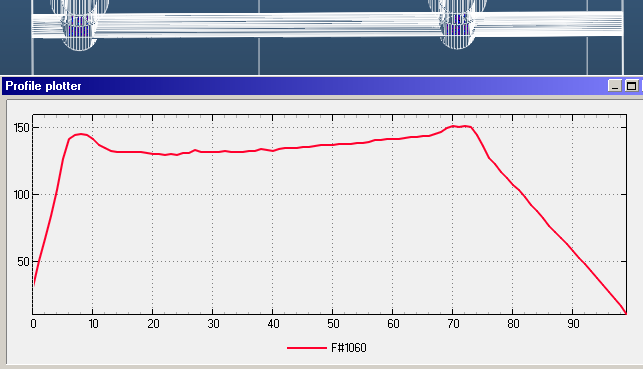 Limitation
We don’t know exact gas pressure until we generate the plasma and measure its density
|  ELEP  |
29
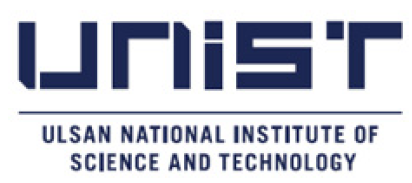 Overall
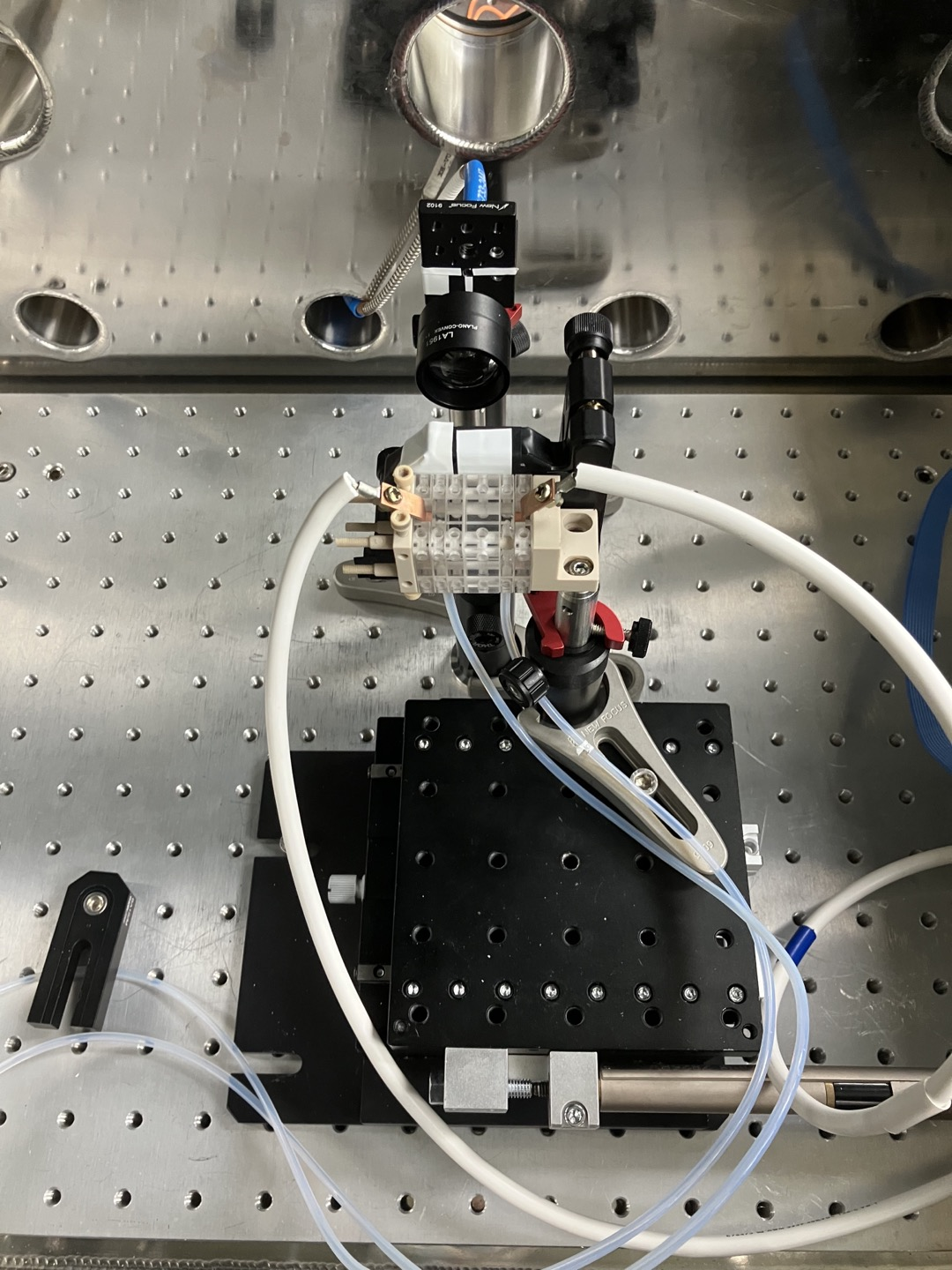 Conclusion
Specialized module for SC:
	 Proven effective via CFD

Experimental plan
Continuous flow:
3D-printed differential pump cavity module
Chamber & Feedthrough: Outsourced

Tapered plasma density
	 Modules: discharge-safe materials (Diamond / Sapphire)
	 Discharge circuit & Spectrometer fabrication
 
LWFA experiment
|  ELEP  |
30
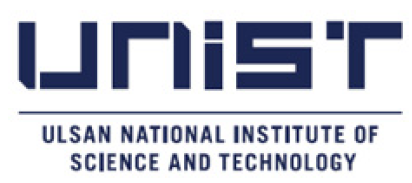 THANK YOU!
jjy6330@unist.ac.kr
ihnam@unist.ac.kr
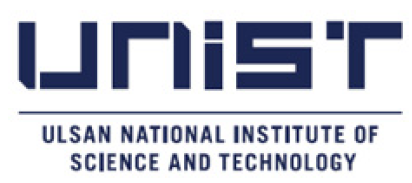 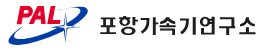 31